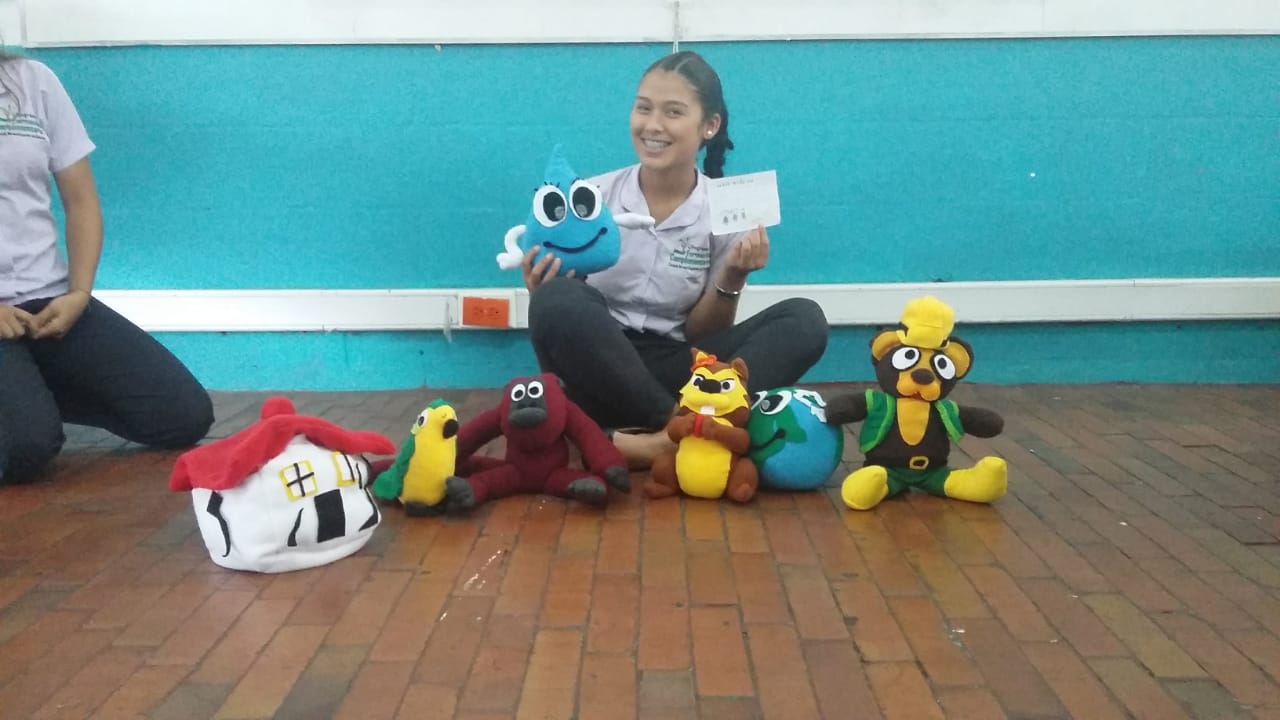 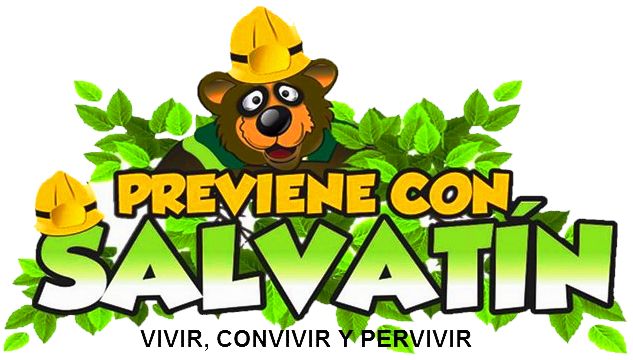 PROYECTO DE GESTIÓN
 DEL RIESGO ESCOLAR.
INFORME DE GESTIÓN 2020-2022
Nuestra región presenta una serie de amenazas naturales propiciadas por la juventud del continente hace que permanezca en constante acomodación.
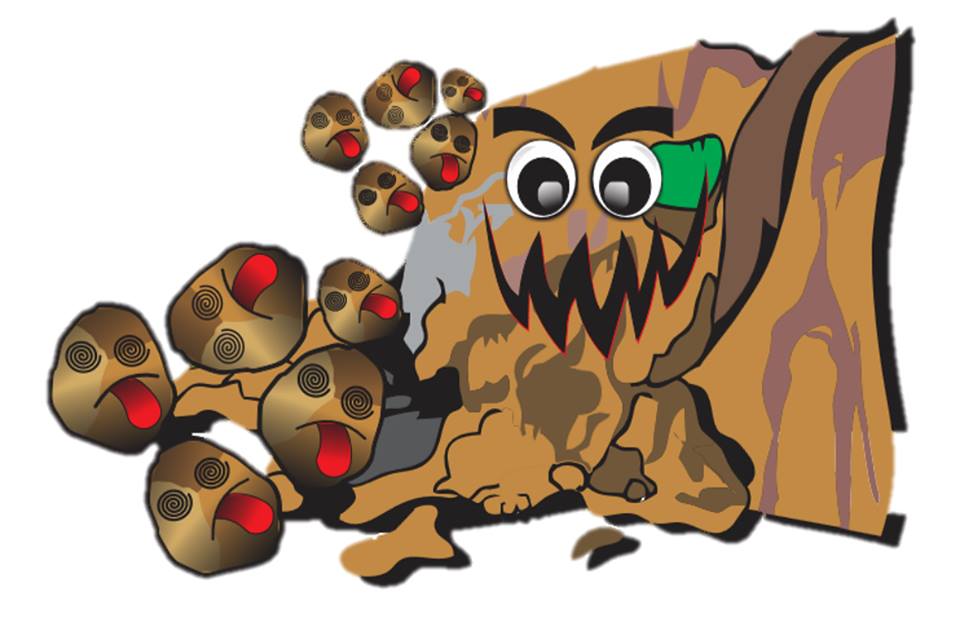 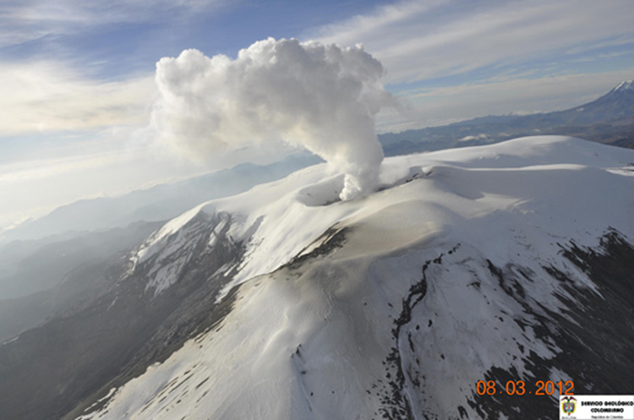 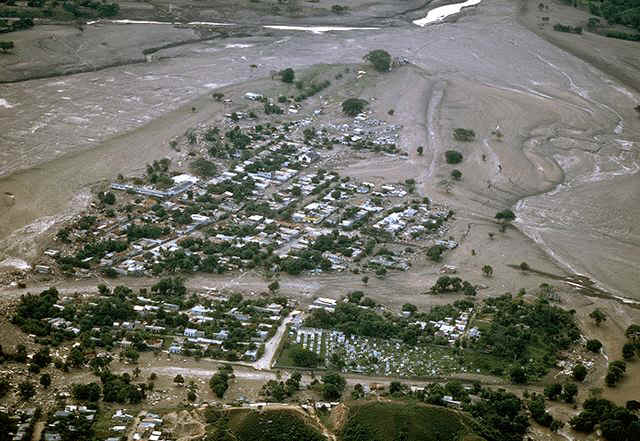 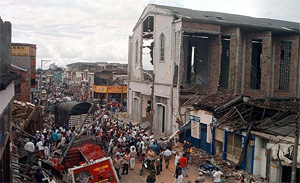 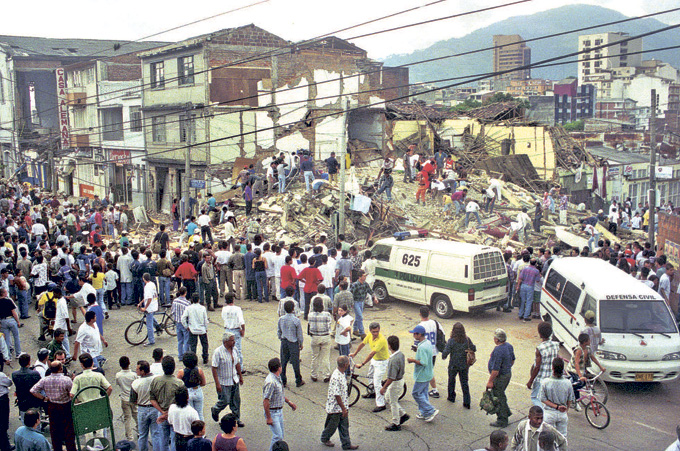 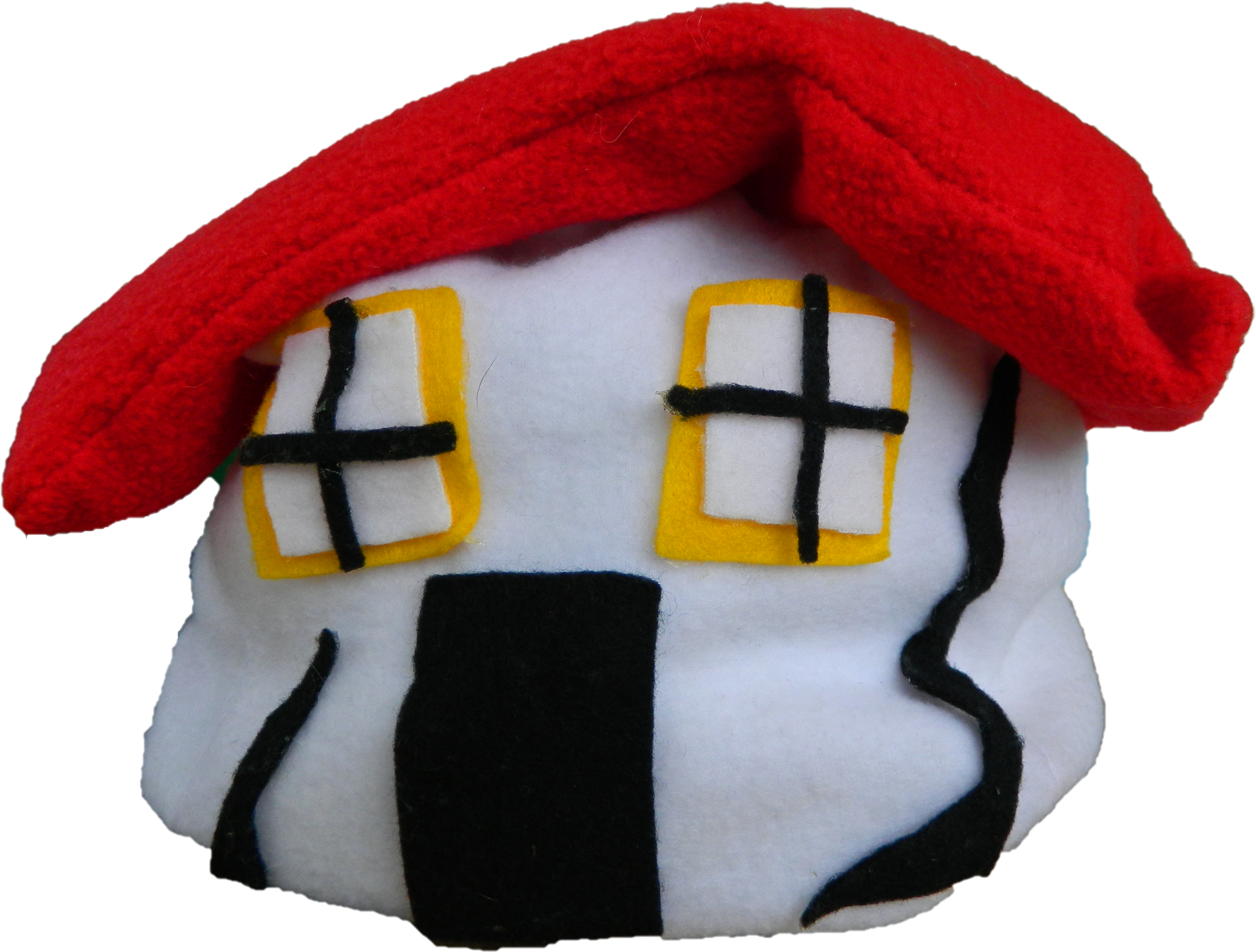 Lo que origina sismos, deslizamientos, cambio climático, incendios de capa vegetal, sequía y manejo inadecuado del ambiente.
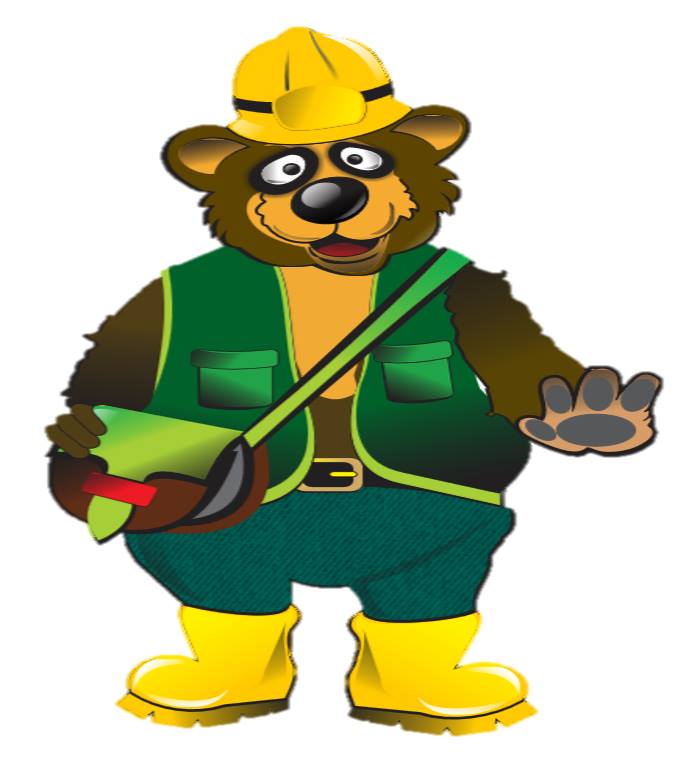 PROYECTO DE GESTIÓN DEL REISGO ESCOLAR
OBJETIVO
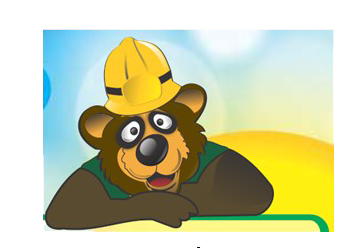 EL MEJORAMIENTO DE LAS CONDICIONES DE SEGURIDAD, DESARROLLANDO HABILIDADES  Y COMPETENCIAS FRENTE A LOS RIESGOS FÍSICOS PROPIOS DE LA REGIÓN.
PROYECTÁNDOSE  DESDE LA INSTITUCIÓN
 HACIA LA FAMILIA
PROYECTO DE GESTIÓN DEL REISGO ESCOLAR
Plan de acción
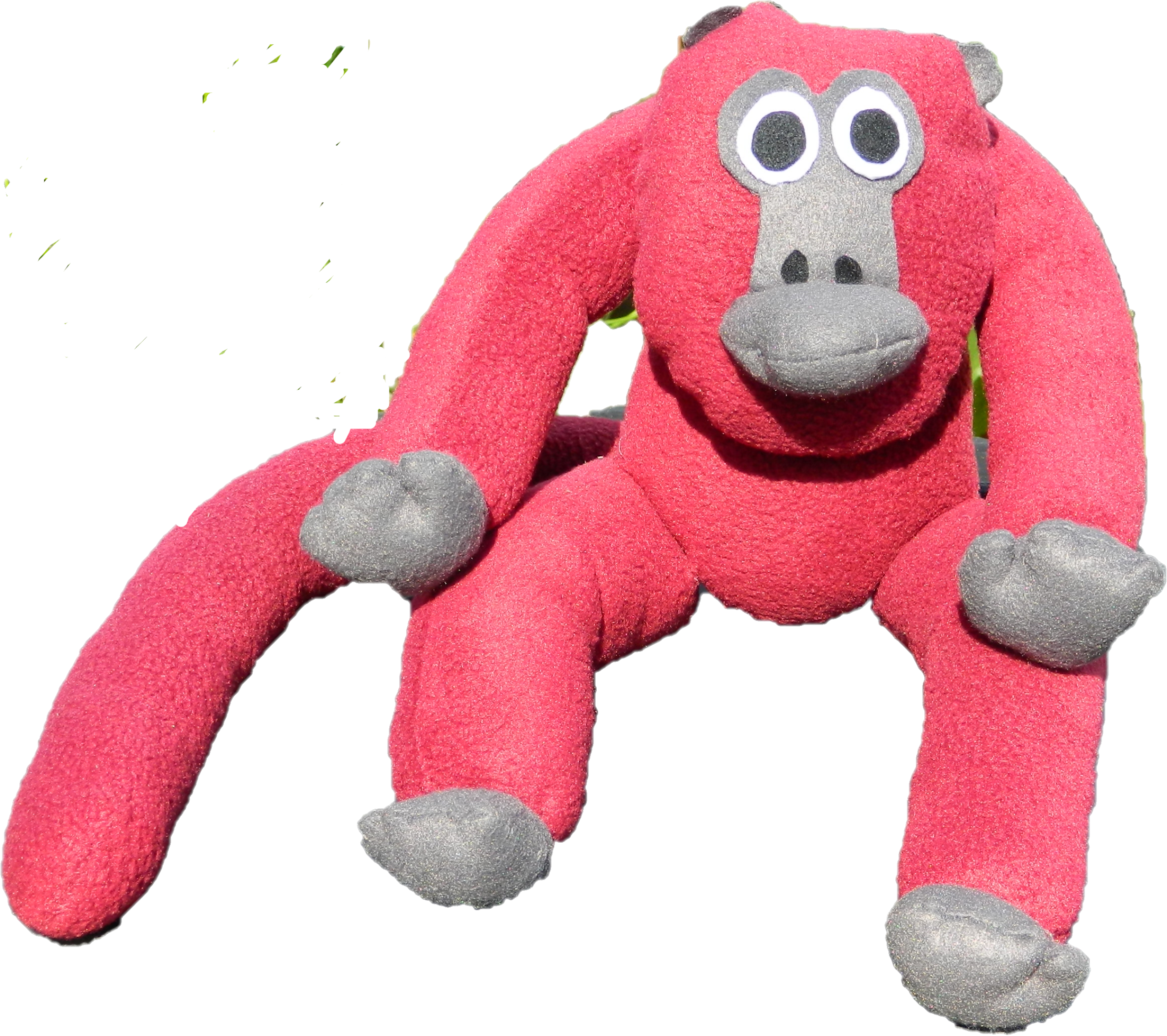 PROCESO DE REFLEXIÓN Y ACCIONES DE CONSTRUCCIÓN
PROYECTÁNDOSE  DESDE LA INSTITUCIÓN
 HACIA LA FAMILIA
PROYECTO DE GESTIÓN DEL REISGO ESCOLAR
Plan de acción
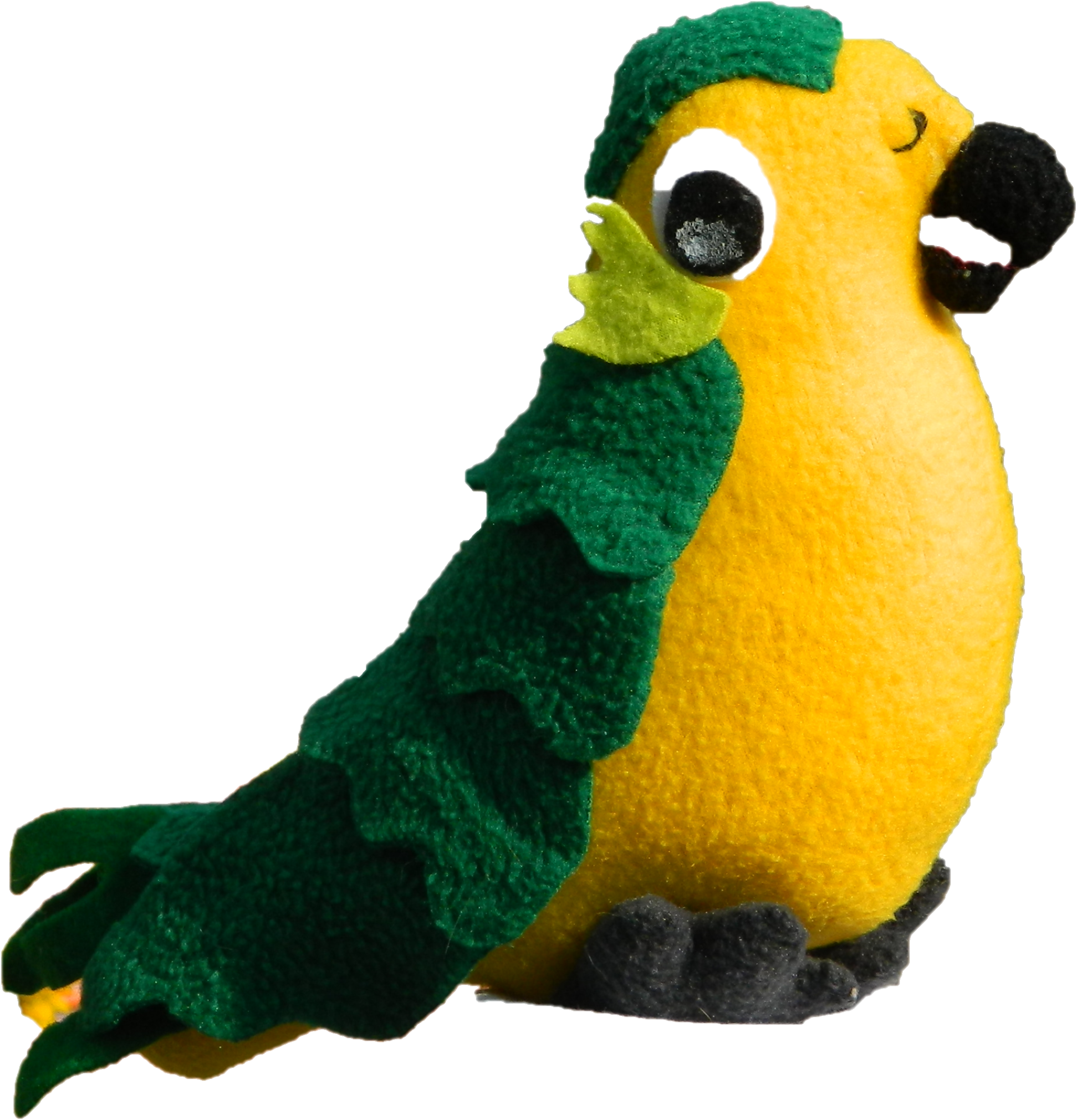 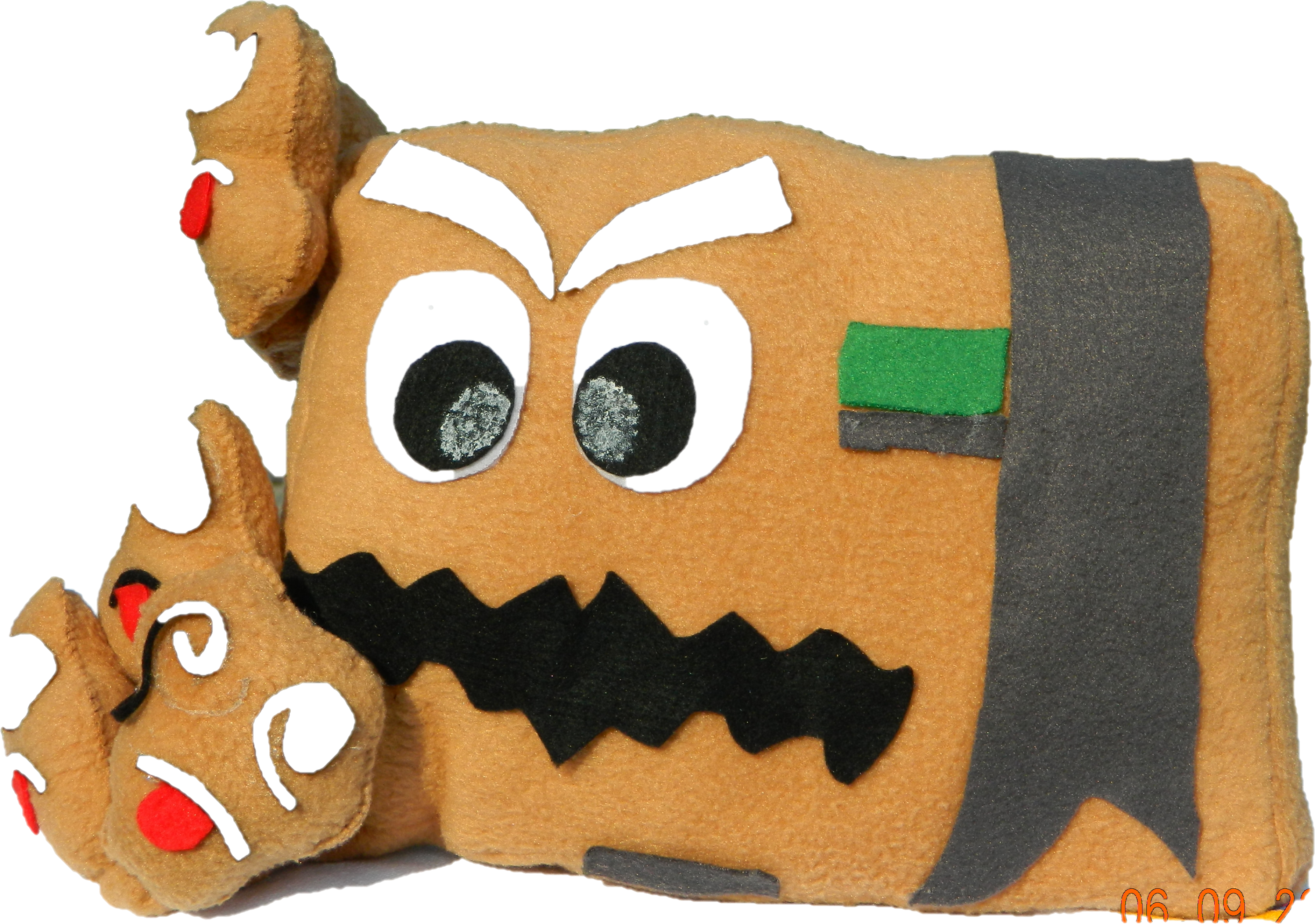 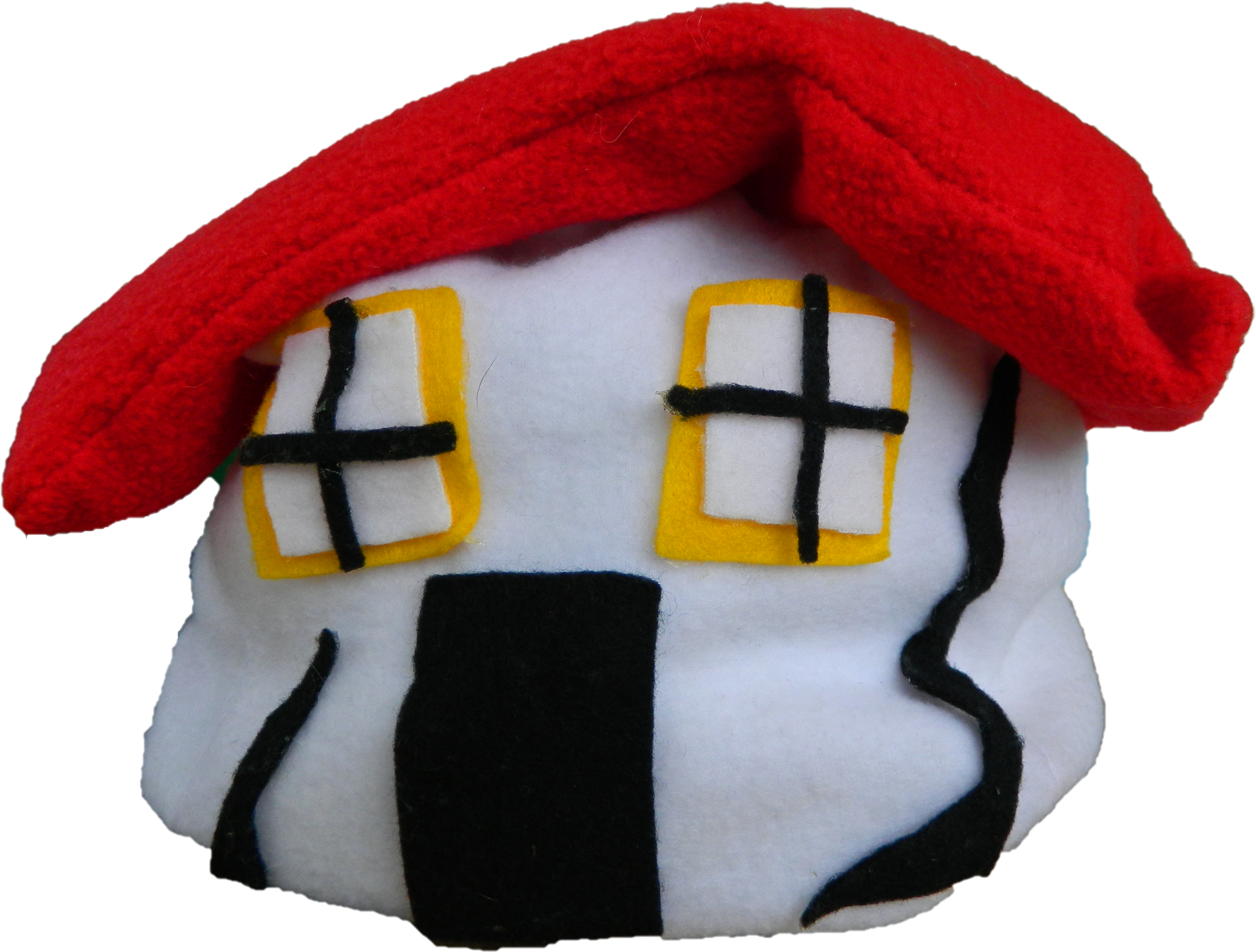 PROYECTÁNDOSE  DESDE LA INSTITUCIÓN
 HACIA LA FAMILIA
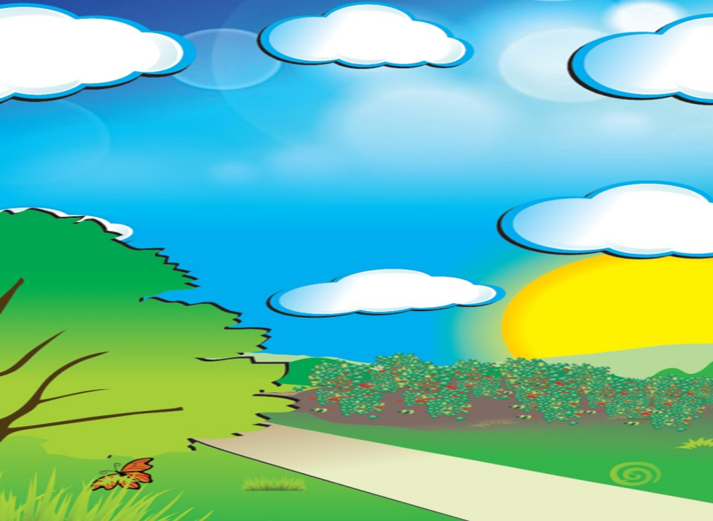 PROYECTO DE GESTIÓN DEL REISGO ESCOLAR
Plan de acción
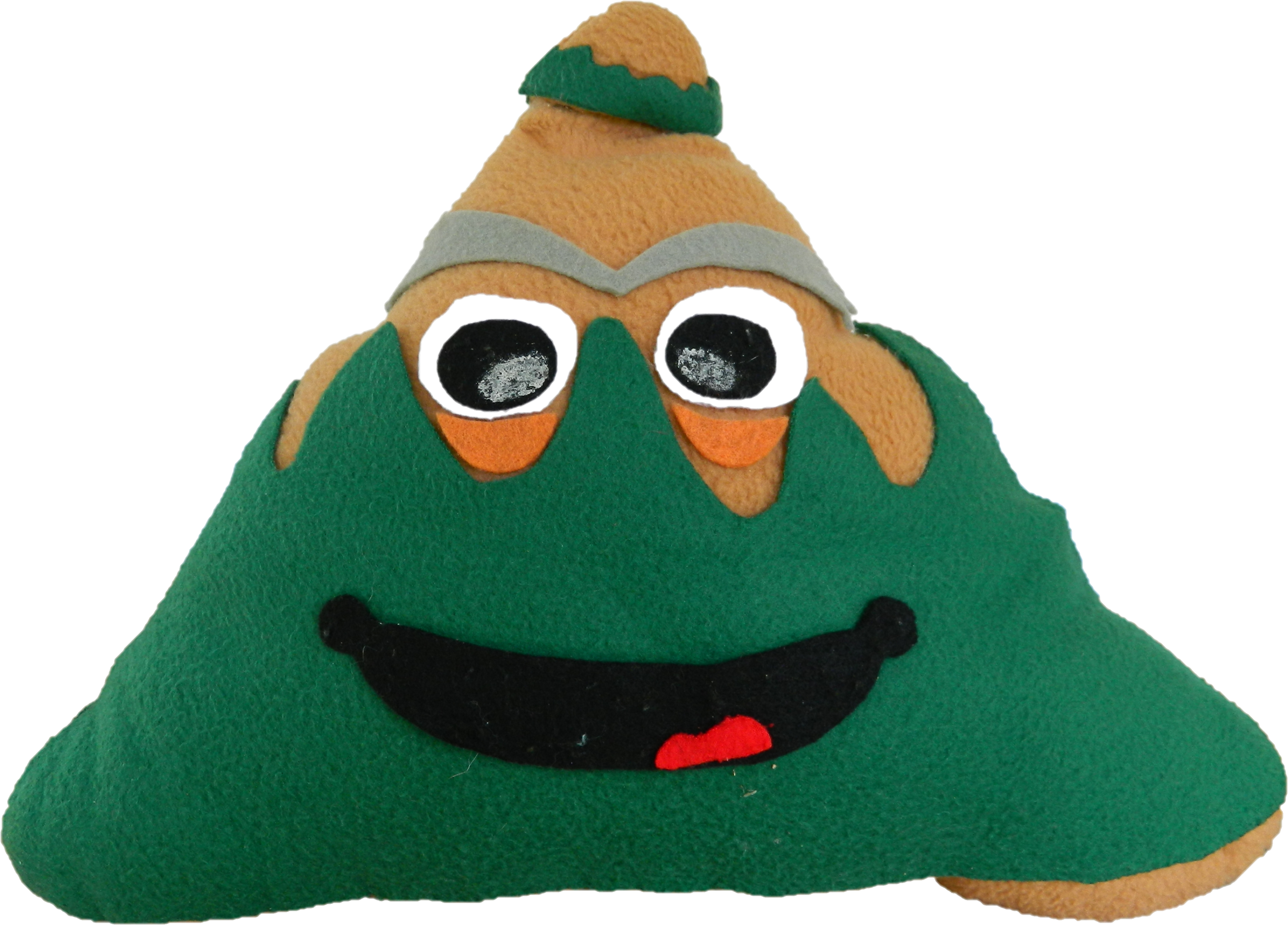 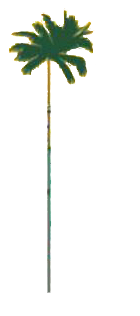 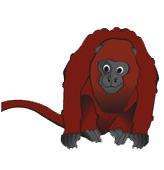 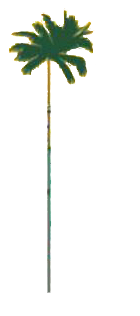 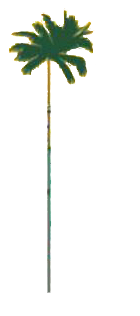 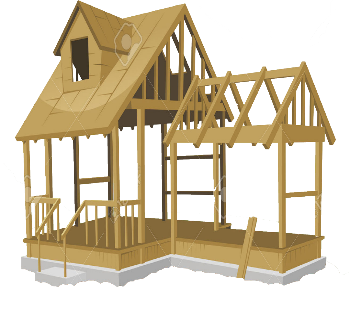 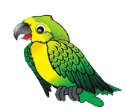 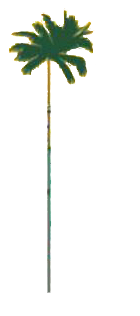 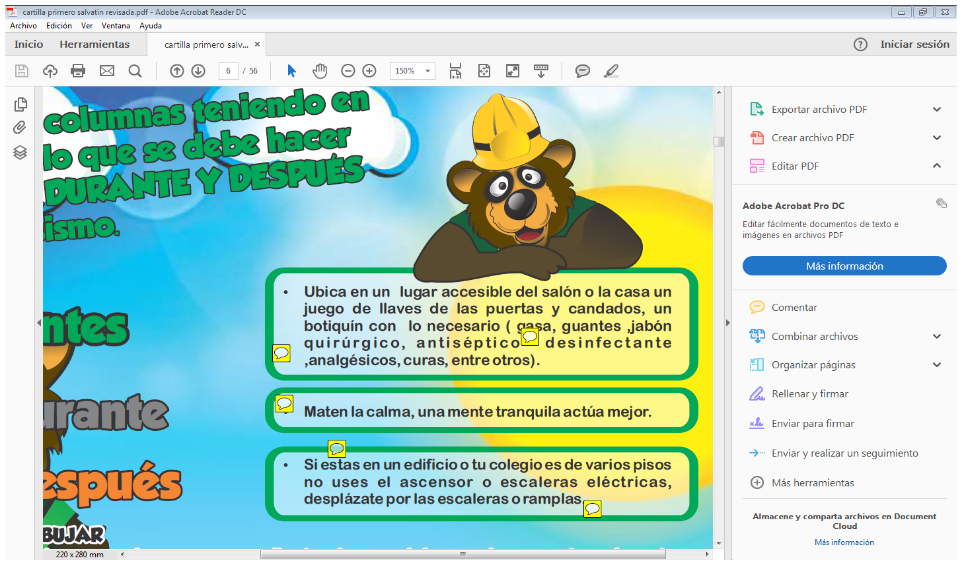 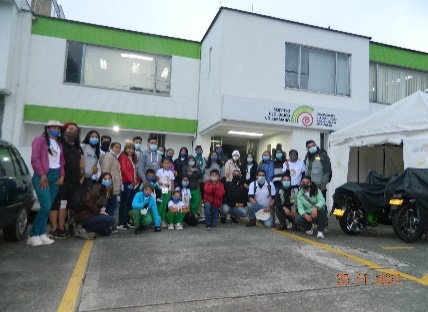 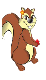 PROYECTÁNDOSE  DESDE LA INSTITUCIÓN
 HACIA LA FAMILIA
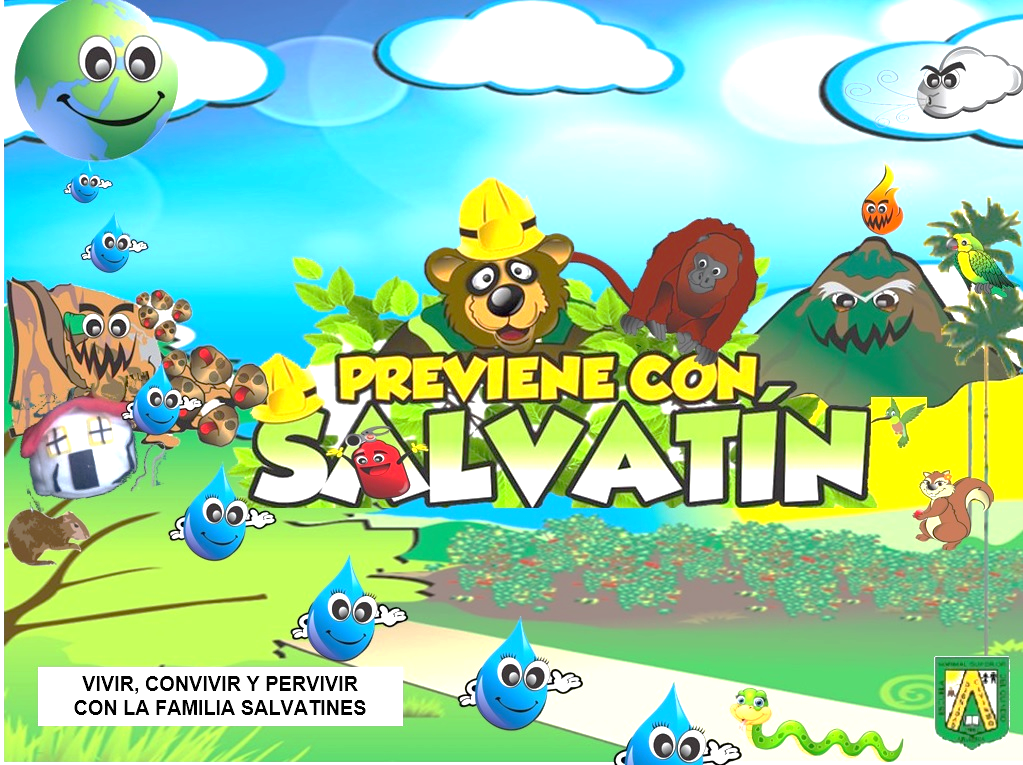 cómo se puede articular la gestión directiva y académica para la implementación de los procesos de la gestión del riesgo de desastres?
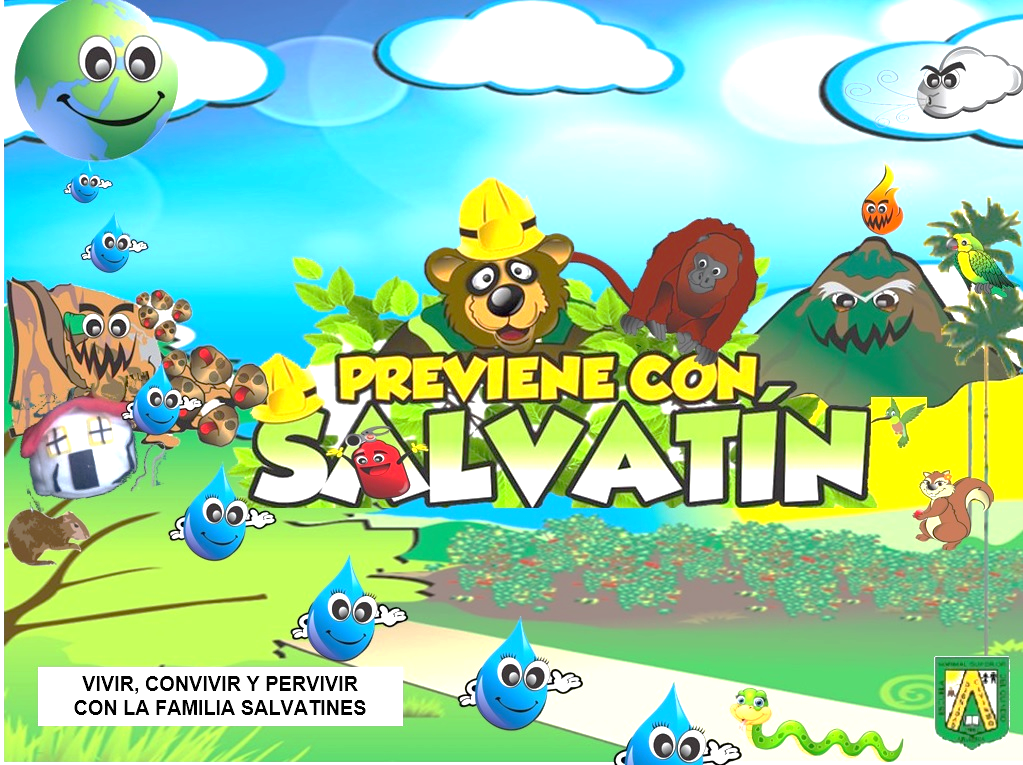 PROYECTO EDUCATIVO INSTITUCIONAL PEGER
«PREVIENE CON SALVATÍN»
REALIZACIONES GESTIÓN DIRECTIVA
Gobierno escolar: se nombren dos monitores de PEGER por grupo en el gobierno de aula.
Consejo académico: Se presenta la estrategia pedagógica previene con Salvatín para su consideración como una estrategia institucional. 
Horizonte Institucional: Se capacitan estudiantes y se diseñan material educativo para el fomento de la educación en diferentes contexto.
cómo se puede articular la gestión directiva y académica para la implementación de los procesos de la gestión del riesgo de desastres?
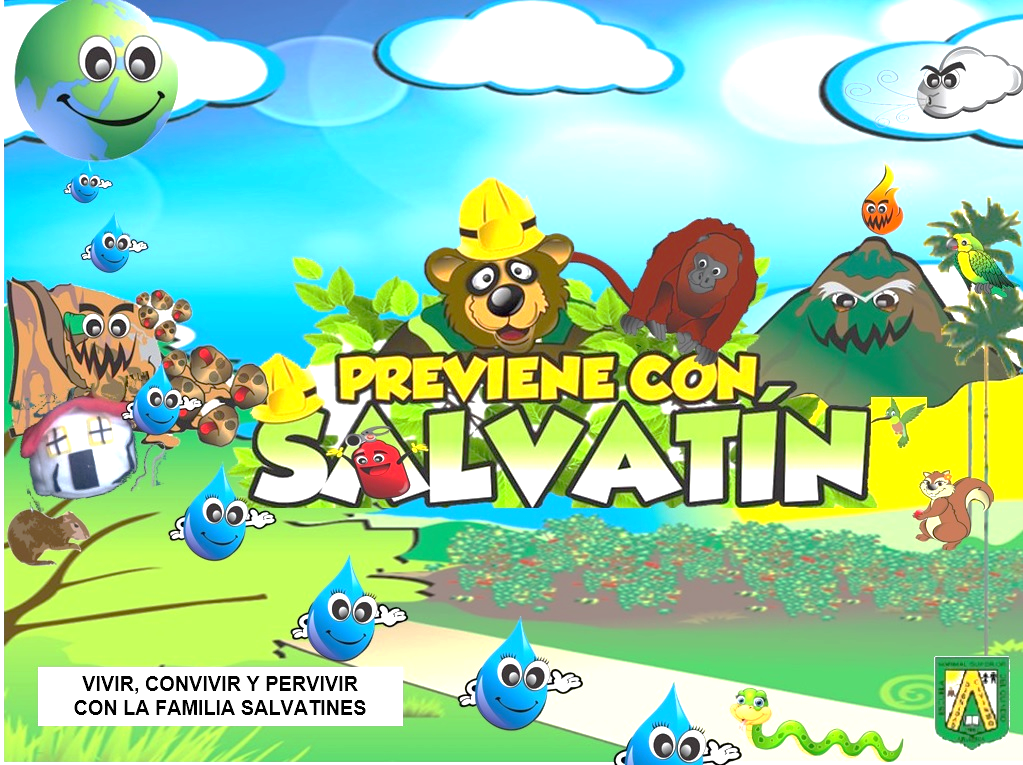 PROYECTO EDUCATIVO INSTITUCIONAL PEGER
«PREVIENE CON SALVATÍN»
REALIZACIONES GESTIÓN ADMINISTRATIVA FINANCIERA
Talento Humano: Se capacita la comunidad en administración de emergencias. 
Convivencia: se fortalecen la competencias ciudadanas con las formación de brigadistas SOLIDARIOS.
Bienestar: Se realiza la señalización y rutas de evacuación acorde al plan de emergencias institucional.
cómo se puede articular la gestión directiva y académica para la implementación de los procesos de la gestión del riesgo de desastres?
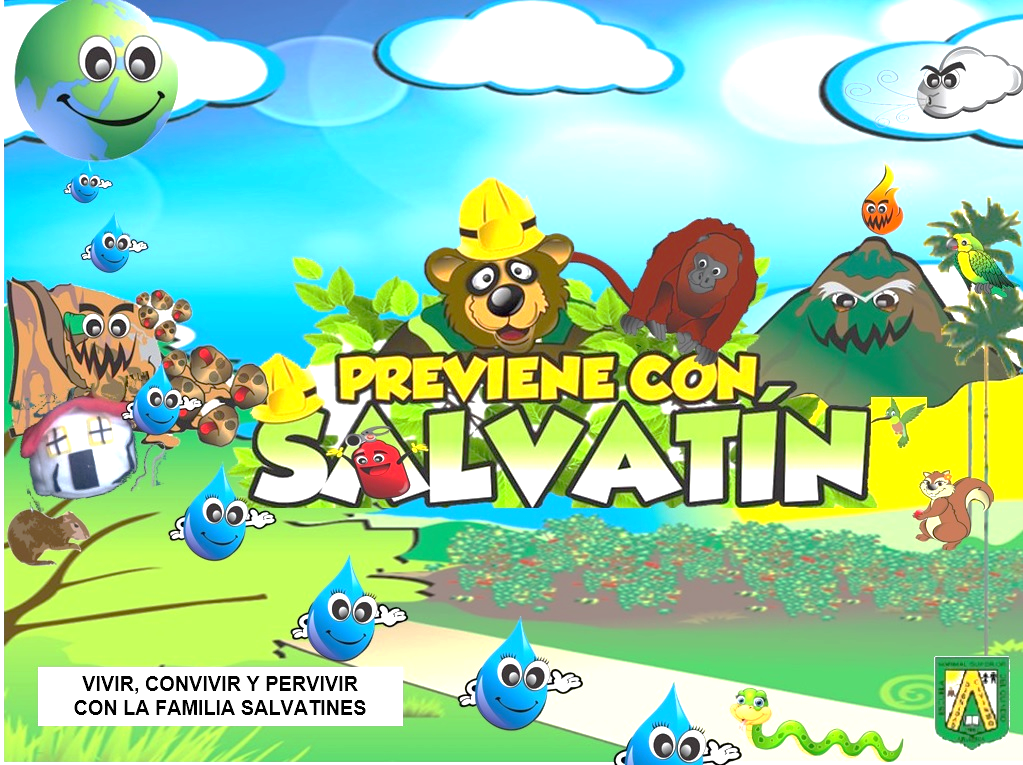 PROYECTO EDUCATIVO INSTITUCIONAL PEGER
«PREVIENE CON SALVATÍN»
REALIZACIONES GESTIÓN ACADEMICA
Investigación: Se retoman los resultados de la macro investigación de Gestión del riesgo;- Necesidad de textos y materiales educativo contextualizados para la región.
Pedagogía: se valida la Estrategia “Previene con Salvatín”.
Didáctica: se elabora material educativo, cartillas , muñecos y títeres, loterías, maquetas entre otros.
Plan de estudios: Se proponen secuencias para diferentes áreas con temas específicos de prevención; Educación física salidas de evacuación y transporte de accidentados.
cómo se puede articular la gestión directiva y académica para la implementación de los procesos de la gestión del riesgo de desastres?
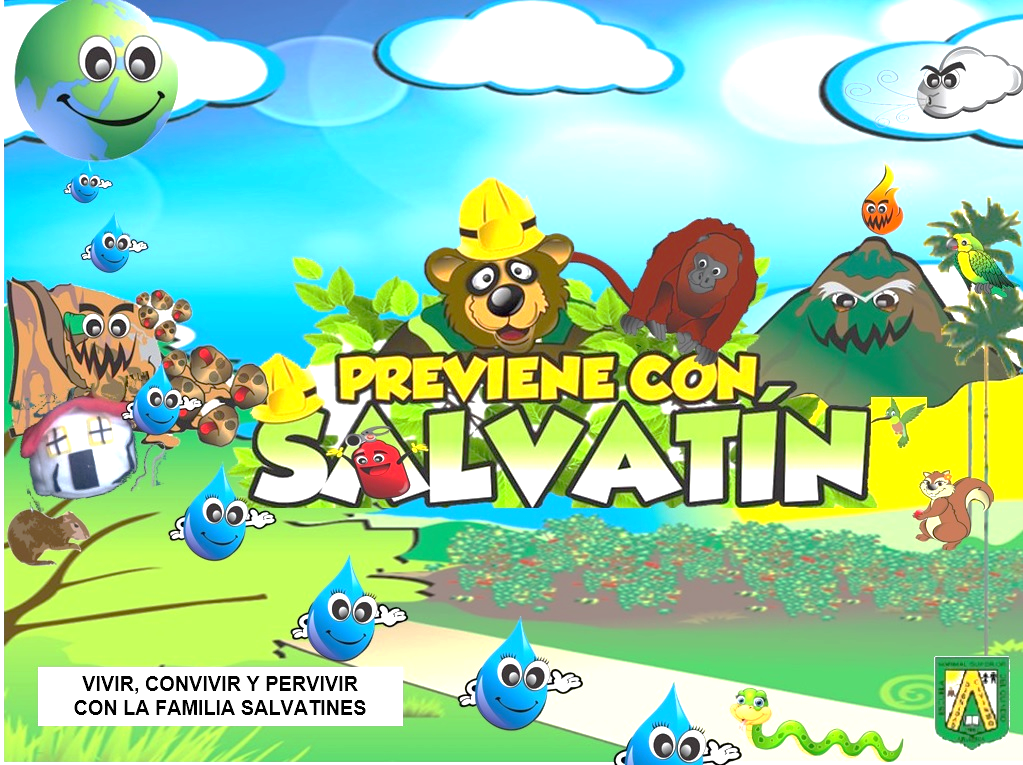 PROYECTO EDUCATIVO INSTITUCIONAL PEGER
«PREVIENE CON SALVATÍN»
REALIZACIONES GESTIÓN de la COMUNIDAD
Proyecto de vida: se propicia el liderazgo como brigadistas.
Proyección a la comunidad: Se implementa el plan familiar de gestión del riesgo. Documento virtual.
Se difunde el proyecto a nivel regional en acuerdo con el Servicio Geológico Colombiano.
Participación en Ponencia de “Previene con Salvatín” en el programa LA TIERRA TIENE LA PALABRA de la oficina nacional de gestión del riesgo.
Prevención de Riesgos Físicos: Se realizan simulacros en la institución y en la casa.
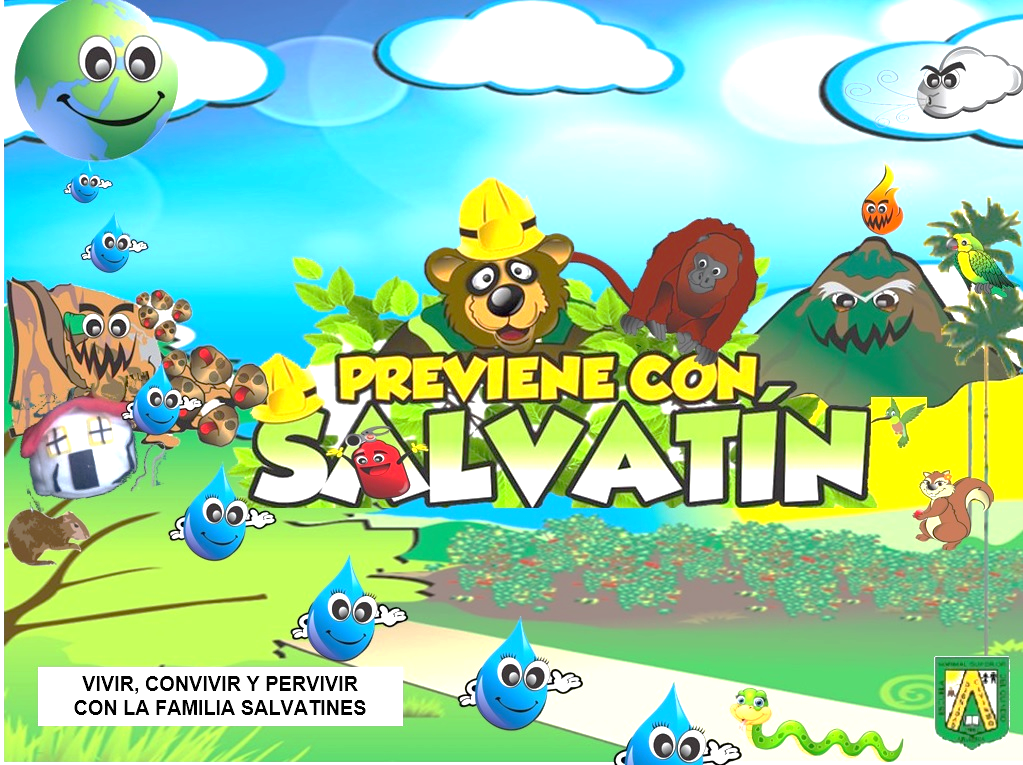 PROYECTO EDUCATIVO INSTITUCIONAL PEGER
«PREVIENE CON SALVATÍN»
EVIDENCIAS.
.
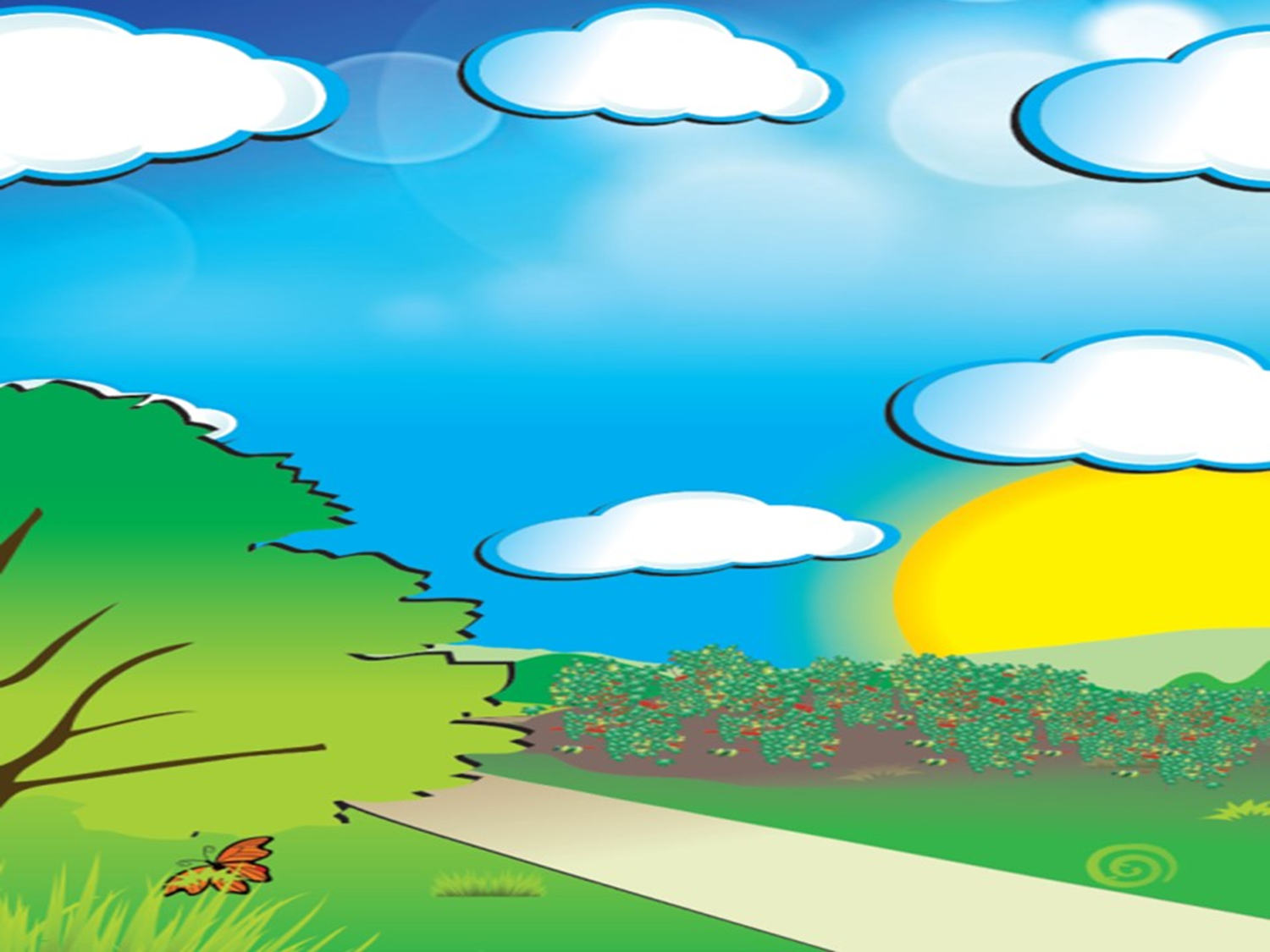 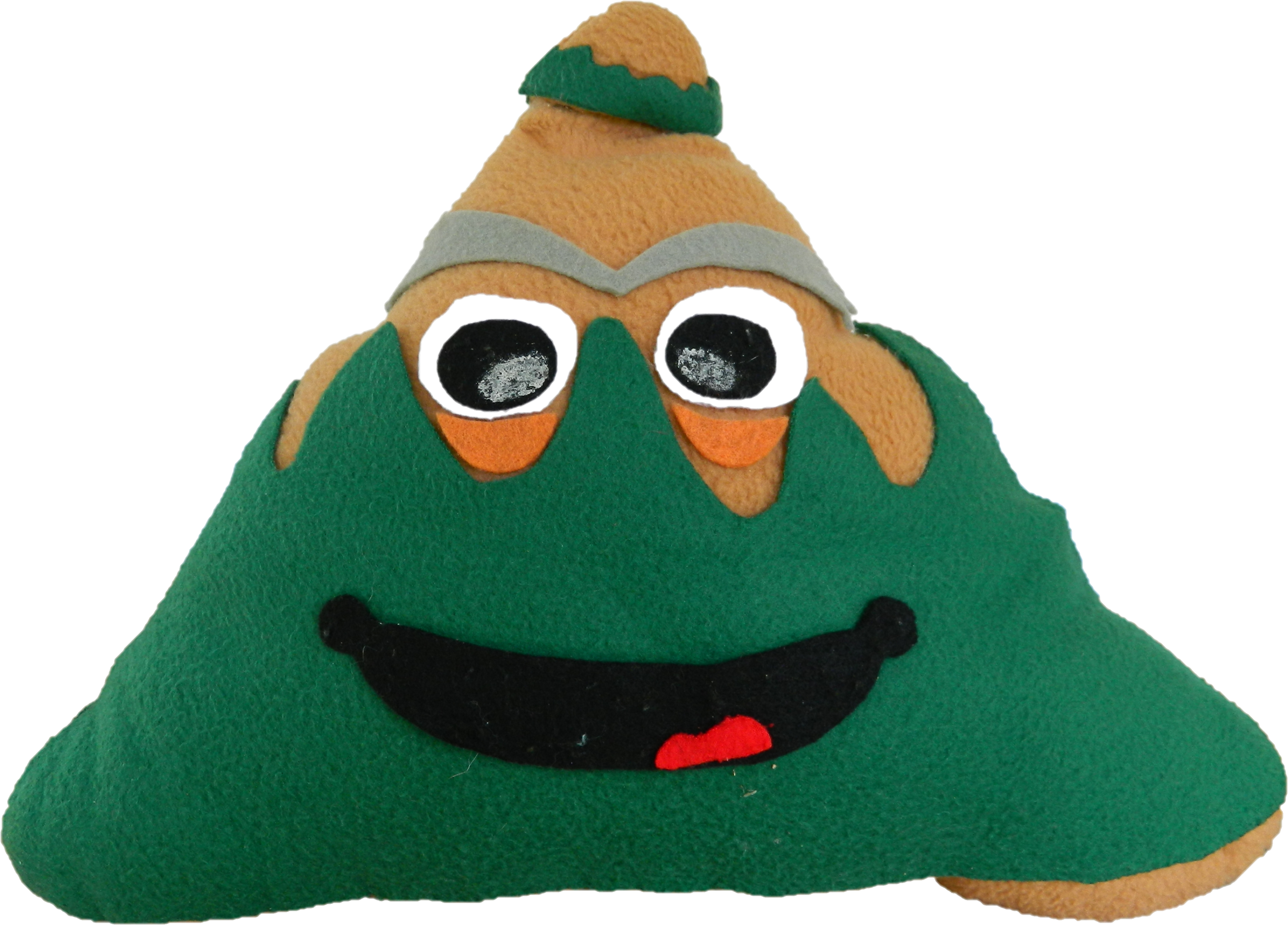 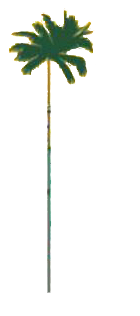 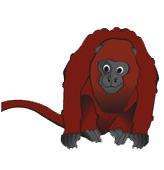 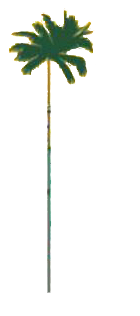 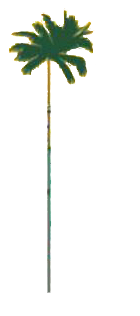 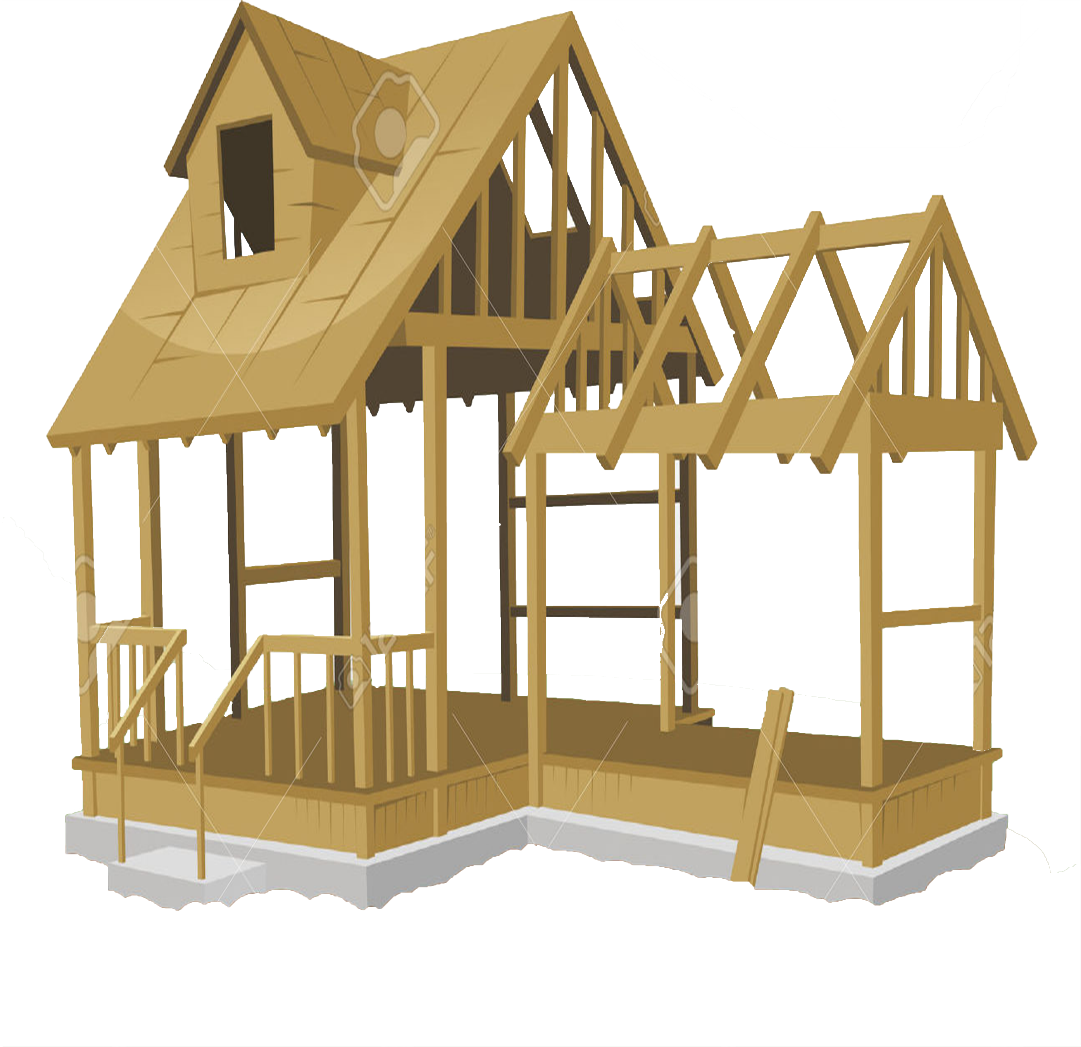 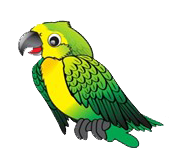 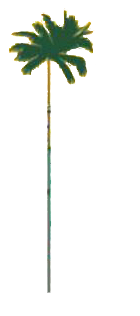 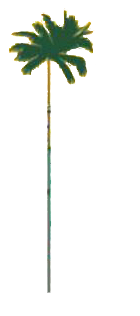 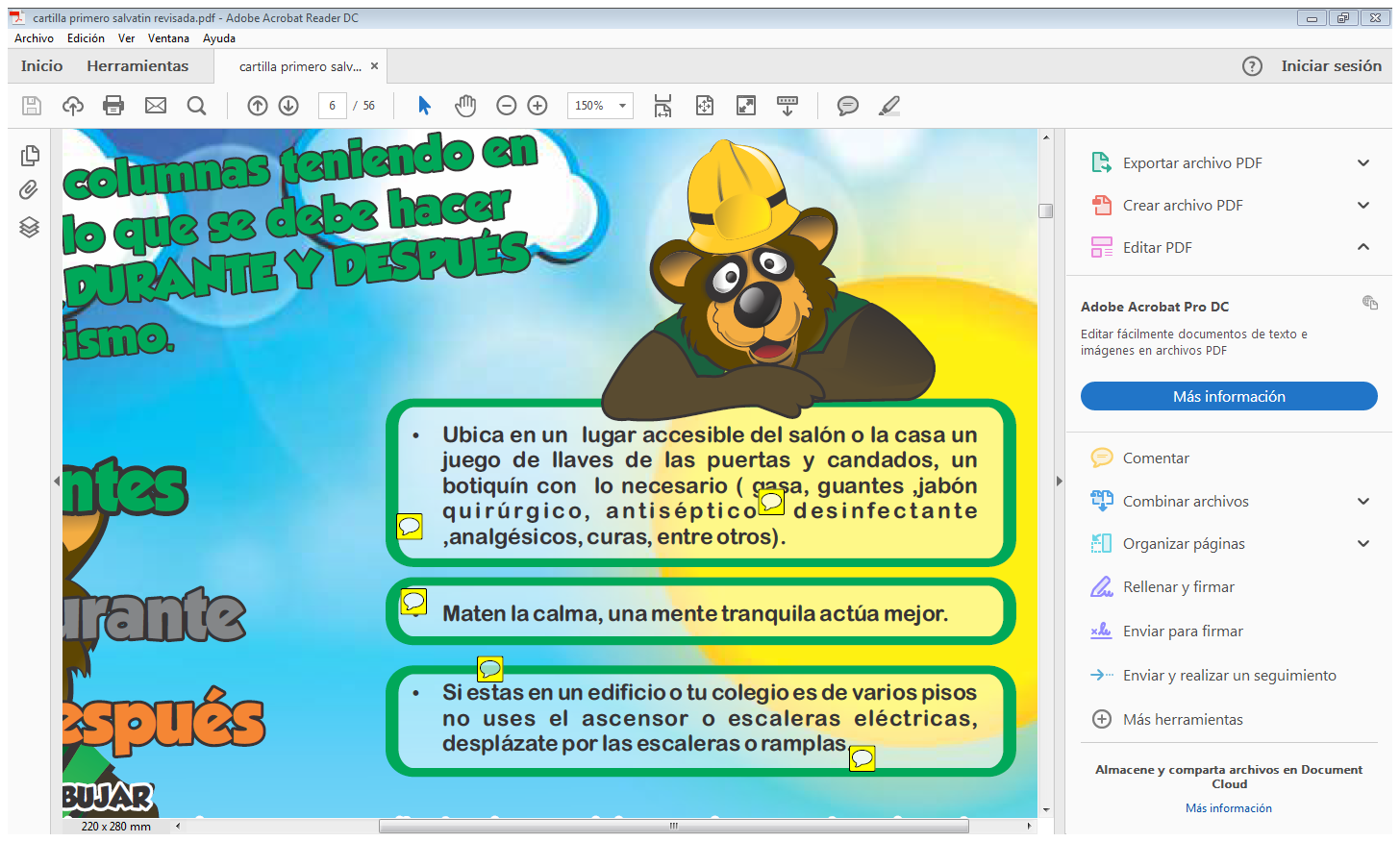 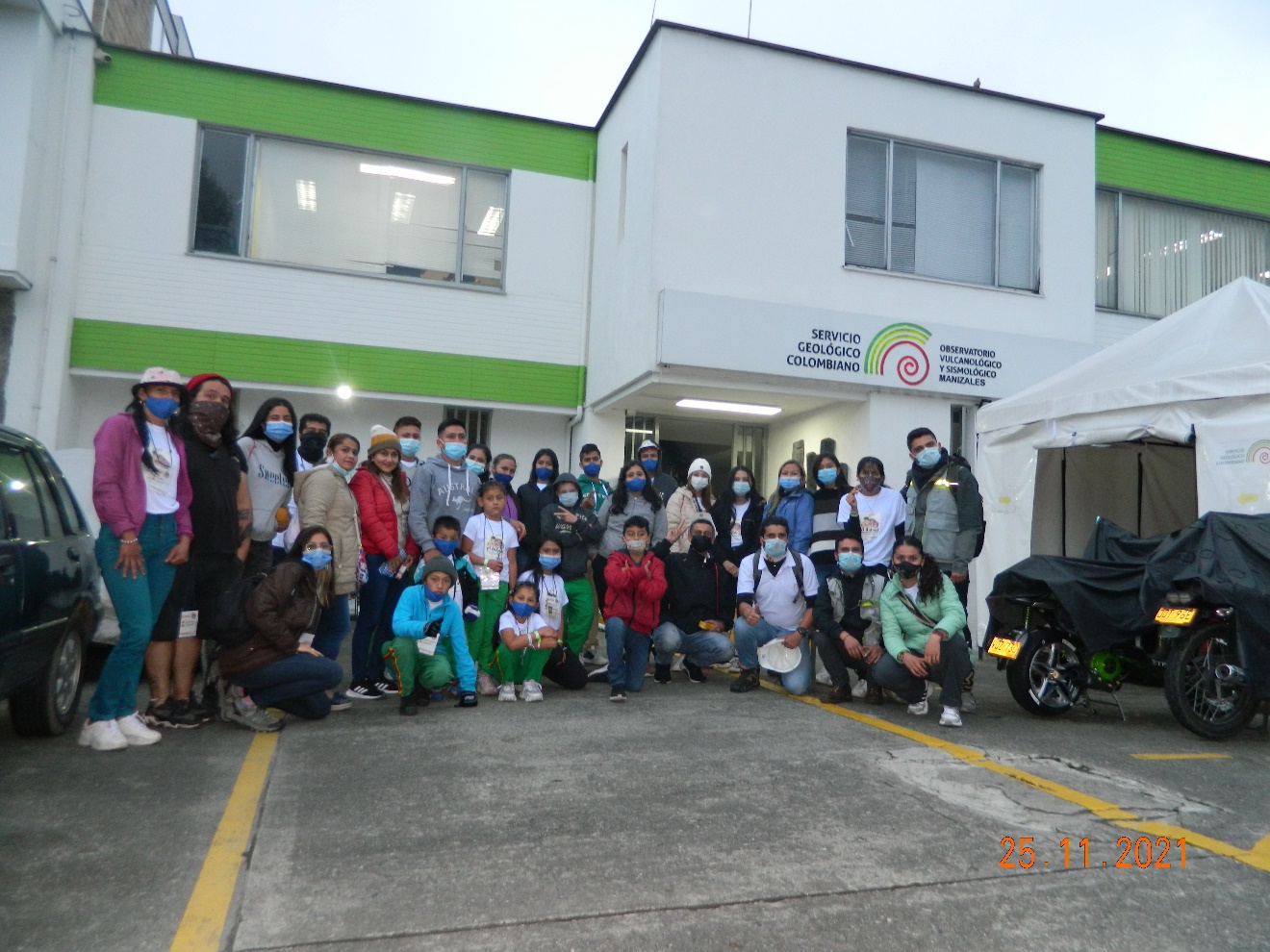 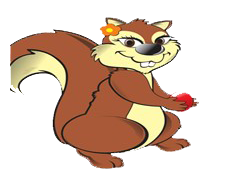 Gracias
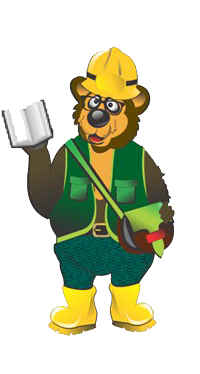 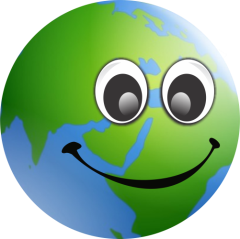 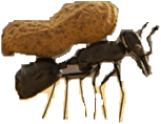 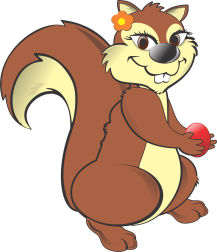 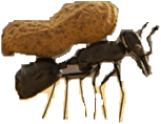 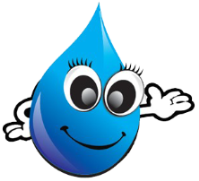 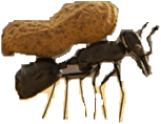